About me
Cristiano Maia
BSc Internet Application Development
Innovation Analyst in the R&D department
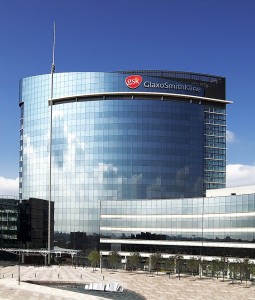 1
Placement Experience
Multinational team
19 in four different countries: England, USA, Bulgaria and Poland
Start-up style: Lean software development
Projects were used by 1 in every 5 employees around the world
Projects
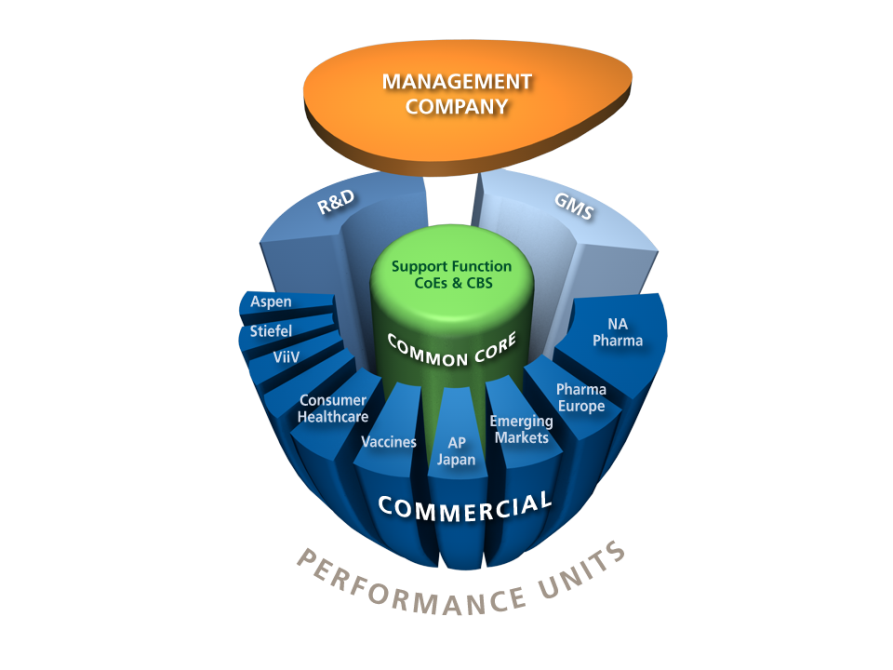 Placement Communication team
Managing an international project
Organising Public Speaking Workshop
Technologies:
NFC
GPS
Beacon
Brain Reader
Smart Board
Google Glass
2
Self Development
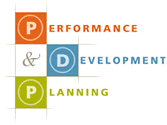 Performance Development Planning 
70% on–the-job development
20% Development relationships
10% Formal development

Training
Completed 34 courses. 59 hours total.
Performing and Leading with Integrity
Vendor Supplier Management for R&D IT
Introduction to the Web Application Development Standard (WADS)
Security Vulnerabilities and Complying with the WADS
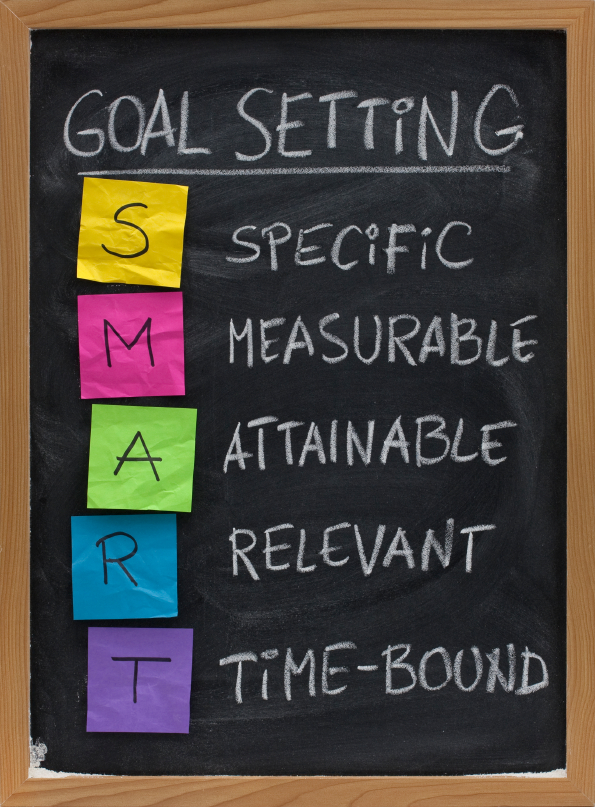 3
Graduate Opportunity
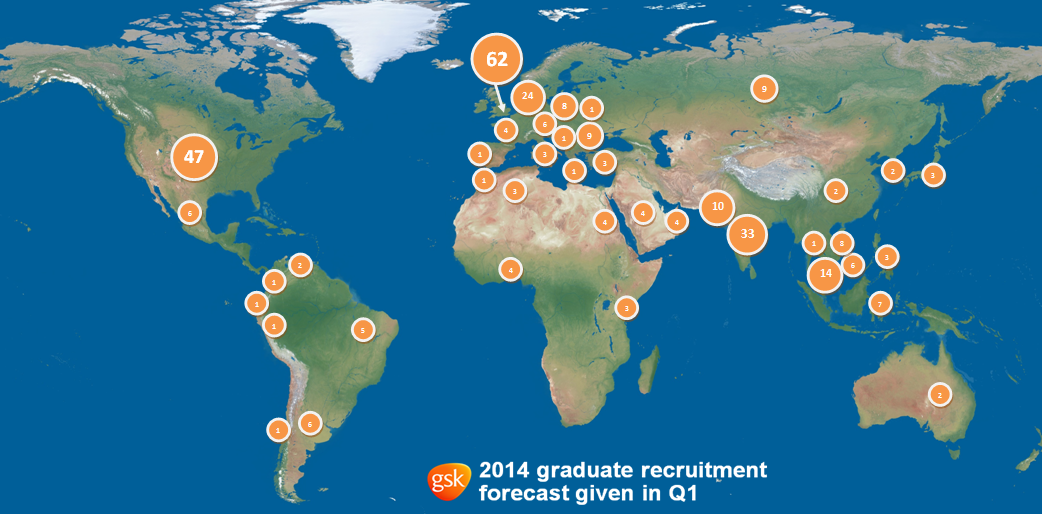 4
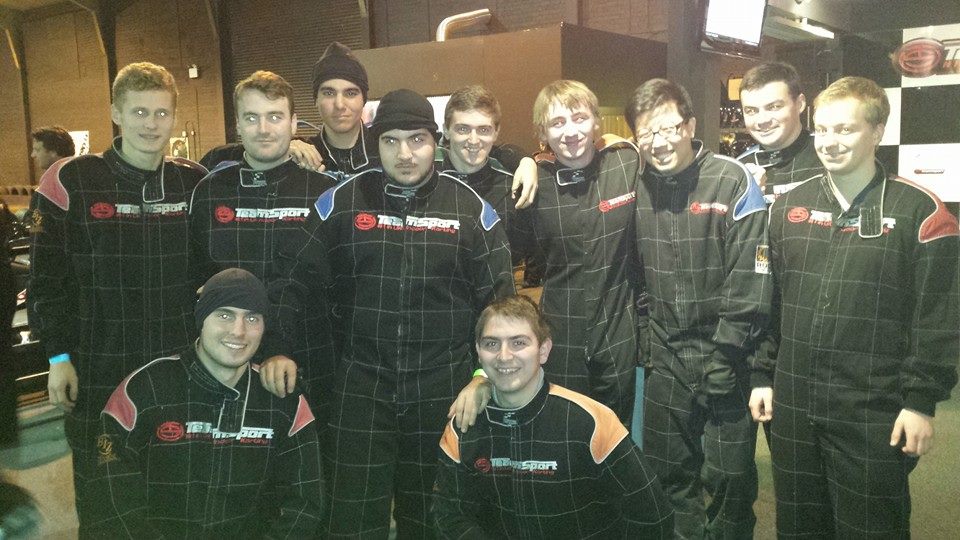 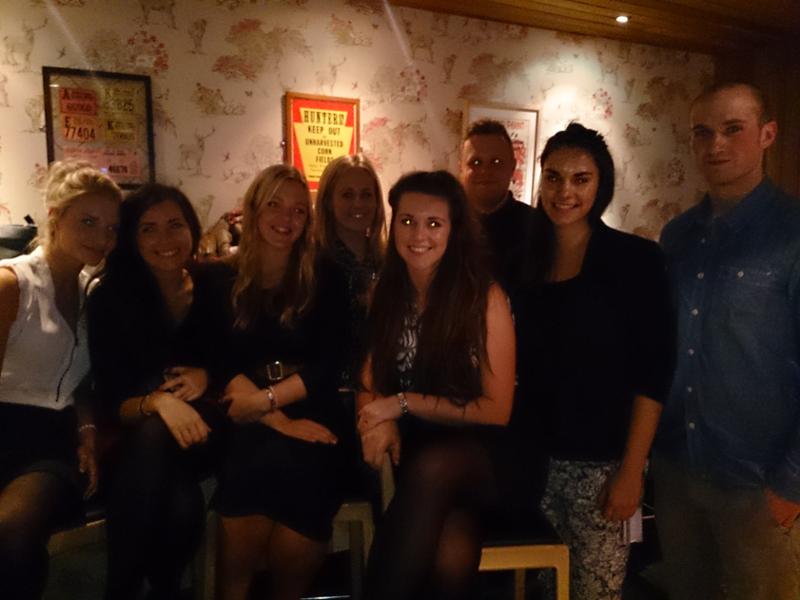 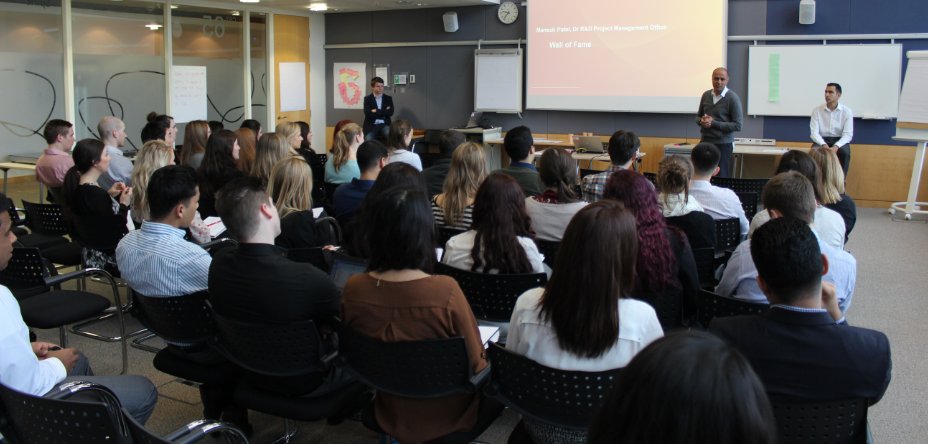 ?
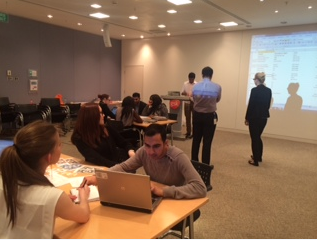 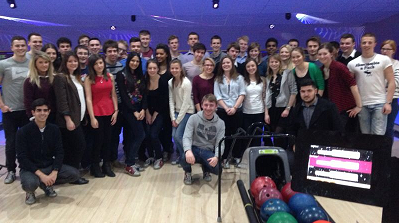 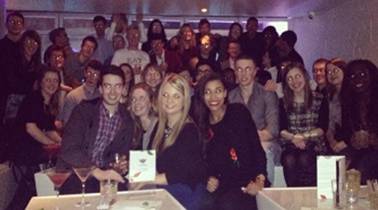 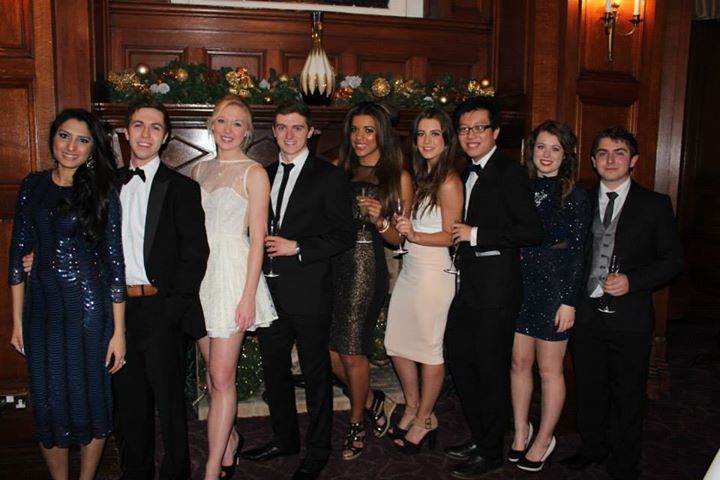 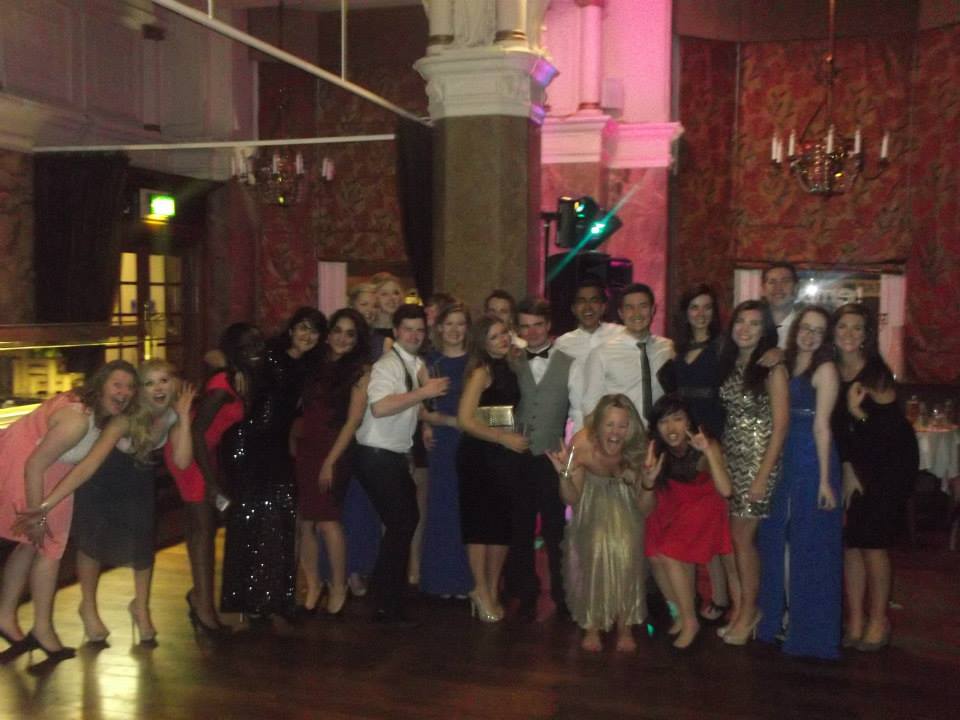 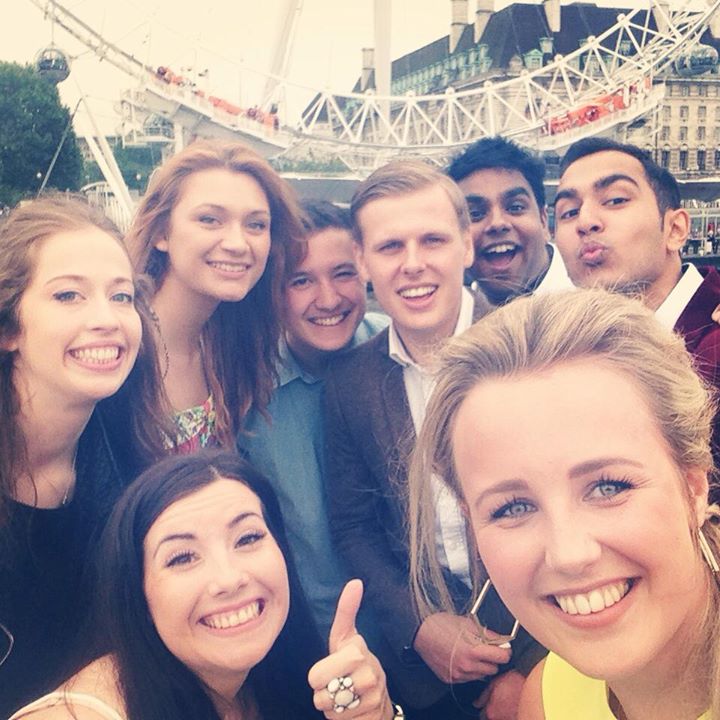 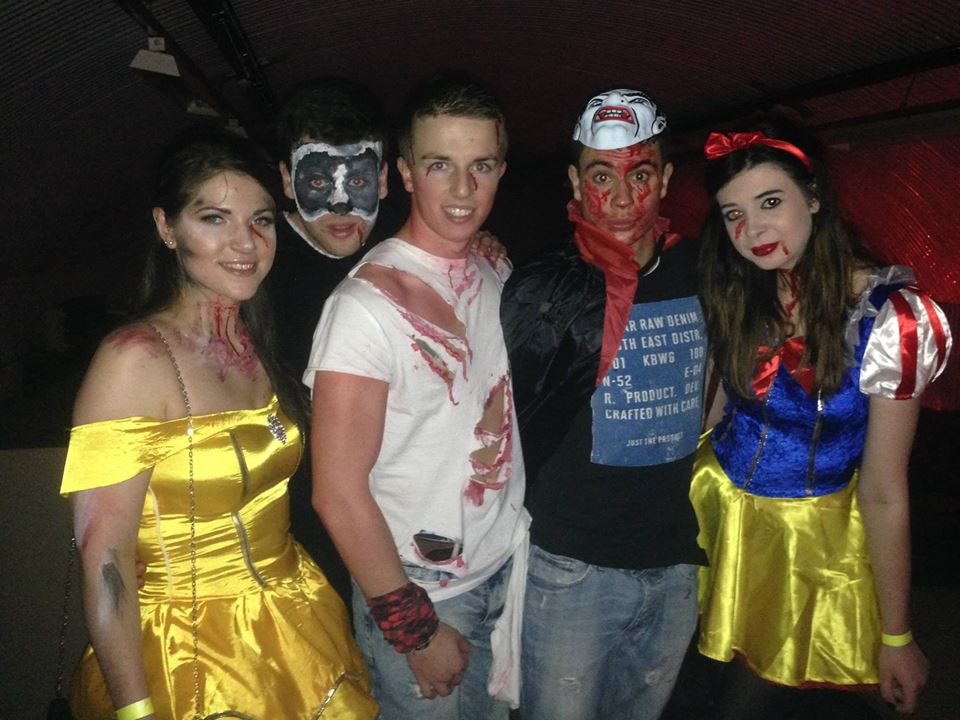 5
CC1177@LIVE.MDX.AC.UKThank you